Spolupráce  se Souborným katalogem ČR
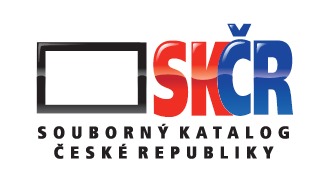 Školení RDANárodní technické muzeum Praha3. října 2019 PhDr. Eva Svobodová Národní knihovna ČR
Souborný katalog - charakteristika
souhrn bibliografických záznamů fondů knihoven, které se na tvorbě konkrétního souborného katalogu podílejí

podává informaci, ve které ze zúčastněných knihoven se konkrétní dokument nachází

k informaci o umístění dokumentu v určité knihovně slouží  sigla (lokační značka)

   Souborný katalog ČR: www.caslin.cz  od roku 1995
Souborný katalog ČR – kvalitní zdroj pro
zjišťování informací o dostupnosti dokumentů 
   cca 7,2 mil záznamů z cca 500 knihoven různých typů 
  (denní sklizně dat / deduplikace)

stahování záznamů 
(deduplikace, kontrola kvality dat  na vstupu, zpětná vazba do knihoven / školení včetně školení katalogizačních pravidel + projekt  CENTRAL (zrychlení  katalogizace beletrie) 

akvizici / vyřazování  fondů
   (… denní sklizně dat …) 

rešerše
   (…  preferovány záznamy s věcným zpracováním … kontrola kódovaných polí)
Přispívající knihovny  na  mapě
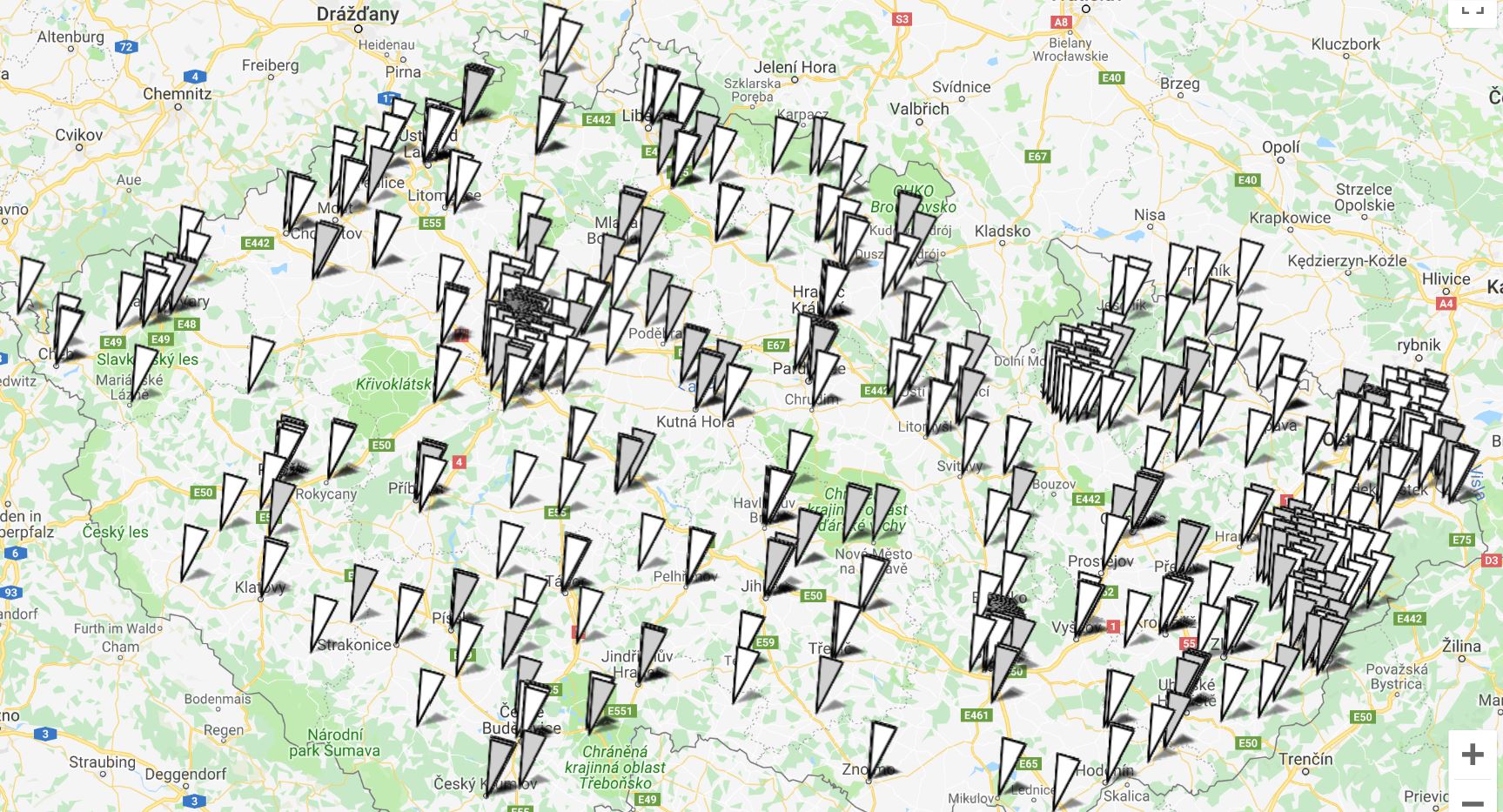 Typy  knihoven
církevní knihovnyknihovny kulturních institucíknihovny galeriíknihovny muzeíknihovny státní správyknihovny výzkumných ústavůkrajské knihovnylékařské knihovnyměstské knihovnyobecní knihovnyostatní specializované knihovnyvysokoškolské knihovnyškolní knihovny
Přispívání  do SK ČR
Dodávání dat DÁVKOVĚ 
	FTP server 
	sklízení dat – OAI protokol  (již 100 knihoven) 

ON-LINE - pomocí interaktivního formuláře
aktualizace periodik 
přípis /odpis monografií a speciálních druhů dokumentů
informace o digitalizaci + URL adresy 
aktualizace dat o knihovně v bázi ADR
	SK ČR zajistí školení na vašem pracovišti (financováno z neVISK9)
Po importu do SKC se vytvoří statistika  o importu a odešlou dva informativní e-maily
Ukázka statistiky




Výpis chyb :
Identifikační čísla mohou odkazovat na konkrétní záznam do katalogu přispívající knihovny na webu nebo přímo do konkrétního záznamu v modulu katalogizace.
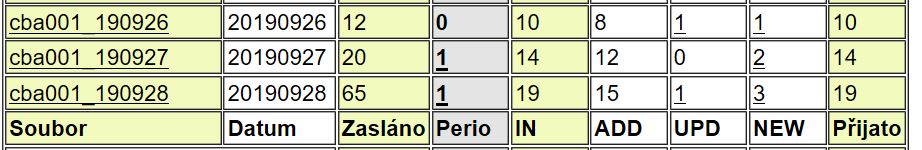 E-maily  zasílané  po importu dat do SKC  (1)předmět: SIGLA - sklizeň pro SKC
Pro import do SKC jsou pripraveny zaznamy za obdobi:  
2019/09/21 - 2019/09/28
SIGLA_190928  -  114
 
Zaznamy k odpisu: 
SIGLA_190928_del  -  0

neplatna hodnota v poli 910: 
000000875 001   L 0253952
000000875 910   L 
000001109 001   L 0257101
000001109 910   L $$aVYG
E-maily zasílané  po importu dat do SKC  (2) předmět: Export a import zaznamu do SKC
Probehl export a import zaznamu do SKC: 
   http://aleph.nkp.cz/web/skc/SIGLA/SIGLAd.htm#abe320_190525
   http://aleph.nkp.cz/web/skc/SIGLA/SIGLAo.htm#abe320_190525_z
 
Zaznamy k oprave: 
- knihy a spec. dokumenty
   http://aleph.nkp.cz/web/skc/SIGLA/SIGLA_190525_m_err.htm
 
Aktualizovane/opravene zaznamy
   http://aleph.nkp.cz/web/skc/SIGLA/SIGLA_190525_z_err.htm
 
Neopravene zaznamy z drivejsich importu: 
   http://aleph.nkp.cz/web/SIGLA/SIGLA_import_err.htm
 
Pravdepodobne duplicity: 
   http://aleph.nkp.cz/web/skc/SIGLA/SIGLA_import_dup.htm
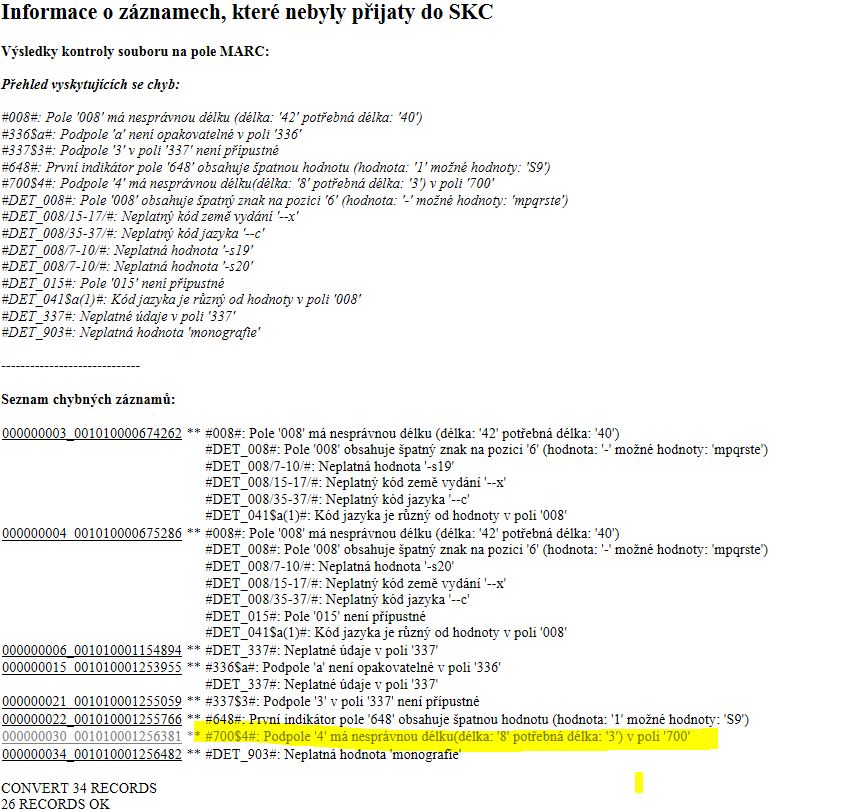 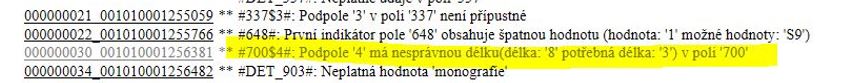 Pokud se od minulého importu do SKC některé záznamy neopravily je uveden jejich seznam
Upozorňování na pravděpodobné duplicity v katalogu spolupracujících knihoven
On-line formulář pro aktualizaci dat v SK ČR
Duplicity v SK ČR vznikají při odlišném zápisu následujících údajů:
ISBN / č.ČNB
Hlavní záhlaví
Názvové údaje
Rok vydání / Dotisk
Rozsah
Nebo když je dokument  zpracován jako: 
Jiný druh dokumentu
Vícesvazkové dílo / po jednotlivých dílech
Chyba v ISBN - analyzováno 500 případů
Duplicita čísla ČNB v nových záznamech  - analyzováno 3506 případů (leden/září 2019)
STATISTIKA IMPORTŮ a deduplikací V ROCE 2019
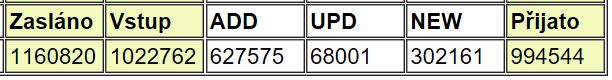 166.276 NEBYLO PŘIJATO - cca 14 % ze zaslaných 
    (chyby MARC 21 , opakovaná zaslání téhož záznamu do SK ČR)
692.383 bylo automaticky deduplikováno – cca 70 % z přijatých 
    (z toho 57800 záznamů s chybou, připsána jen sigla)
 302.161 „originály“? - cca 30 % z přijatých 
Jen  pro ilustraci :
Ručně sloučeno v roce 2019 – 34741 titulů
Smazáno 49.926 záznamů (17 % z přijatých „originálů“)
Doporučení
Šetřete se!
Pokud máte odkud, stahujte záznamy.
Když záznamy stahujete, neupravujte je.
Pokud nemáte odkud stahovat nebo svědomí  Vám nedovolí ponechat záznamy, tak jak jsou:

Vítejte na školení RDA 